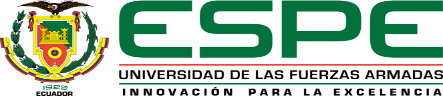 SISTEMA EXPERTO PARA REALIZAR AUDITORÍA DEL RIESGO OPERATIVO TECNOLÓGICO EN LAS COOPERATIVAS DE AHORRO Y CRÉDITO
AUTORES:   RODRÍGUEZ LOGACHO, IVÁN WLADIMIR	
               TAMBACO TIPANTIZA, JEFFERSON ISRAEL
DIRECTOR:   ING. PALIZ VICTOR MSc.
[Speaker Notes: jefferson]
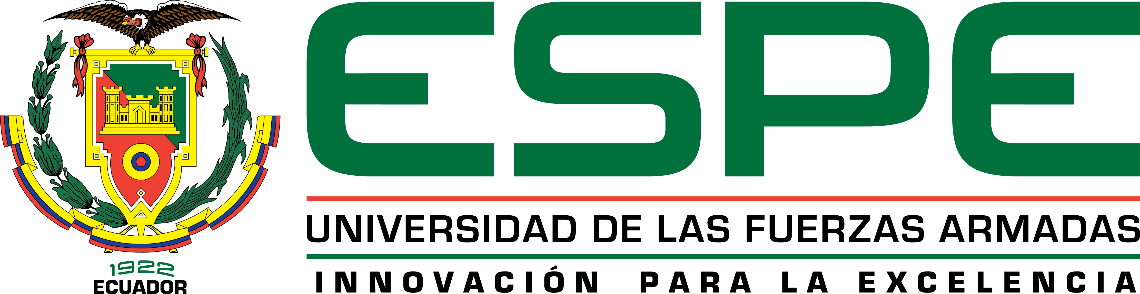 AGENDA
[Speaker Notes: Ivan]
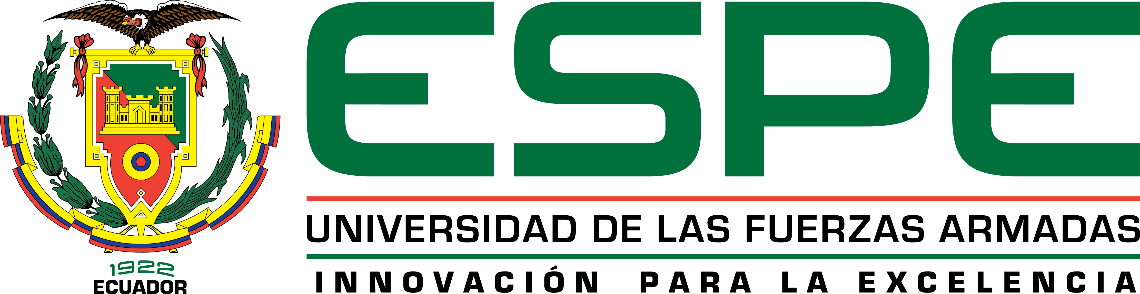 PROBLEMÁTICA
Absorción o liquidación
Incumplimiento de normas
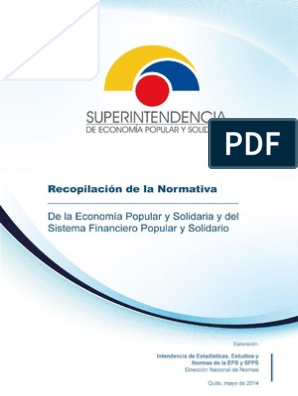 Entidad que supervisa y controla
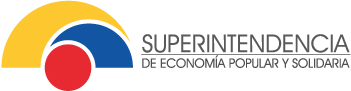 [Speaker Notes: jefferson]
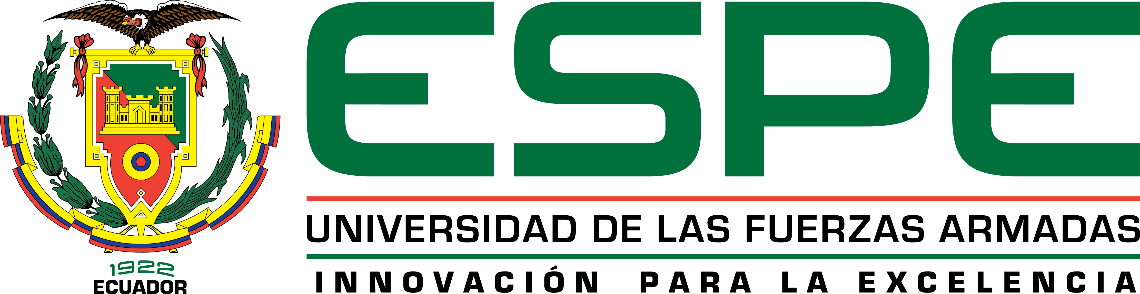 OBJETIVOS
OBJETIVO GENERAL

Implementar un sistema experto para realizar auditoría del riesgo operativo tecnológico en las cooperativas de ahorro y crédito del segmento 1, 2 y 3 utilizando la norma emitida por la superintendencia de economía popular y solidaria.
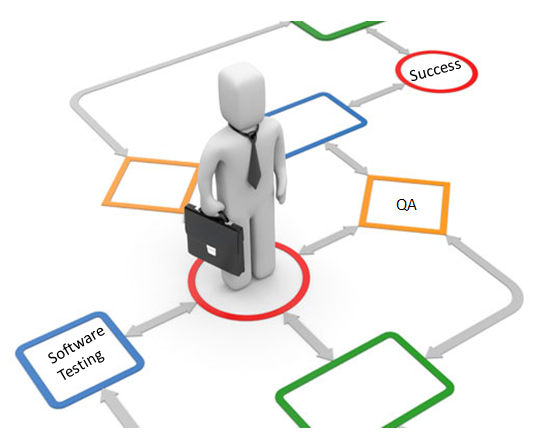 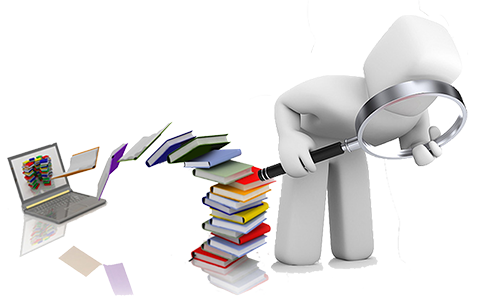 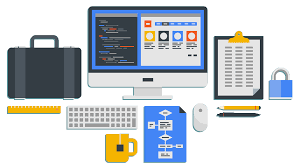 Revisar literatura
Validar y probar el sistema
Desarrollar sistema
[Speaker Notes: Ivan]
Estado del arte
[Speaker Notes: jefferson]
Estudios primarios
[Speaker Notes: Ep1 ivan
Ep2 ivan
Ep3 Jefferson
Ep4 jefferson
Ep5 Jefferson]
Entidad de control
Marco teorico
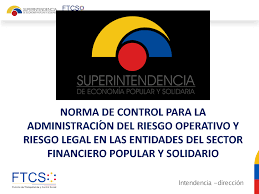 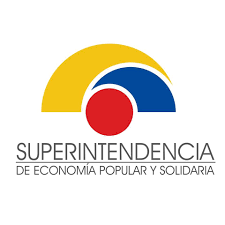 [Speaker Notes: jefferson]
Sistema experto
Logica de inferencia
Base del conocimiento
mOtor de inferencia
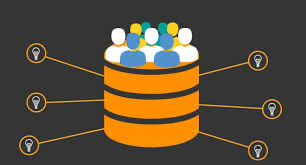 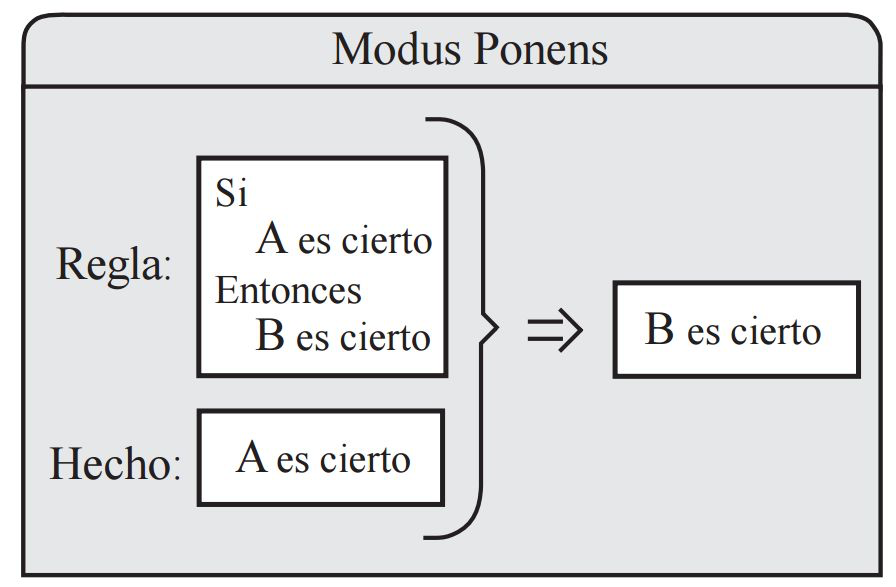 [Speaker Notes: Ivan]
METODOLOGÍA de desarrollo
Buchanan
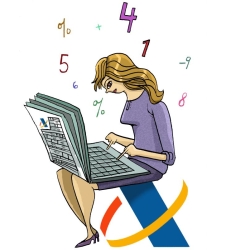 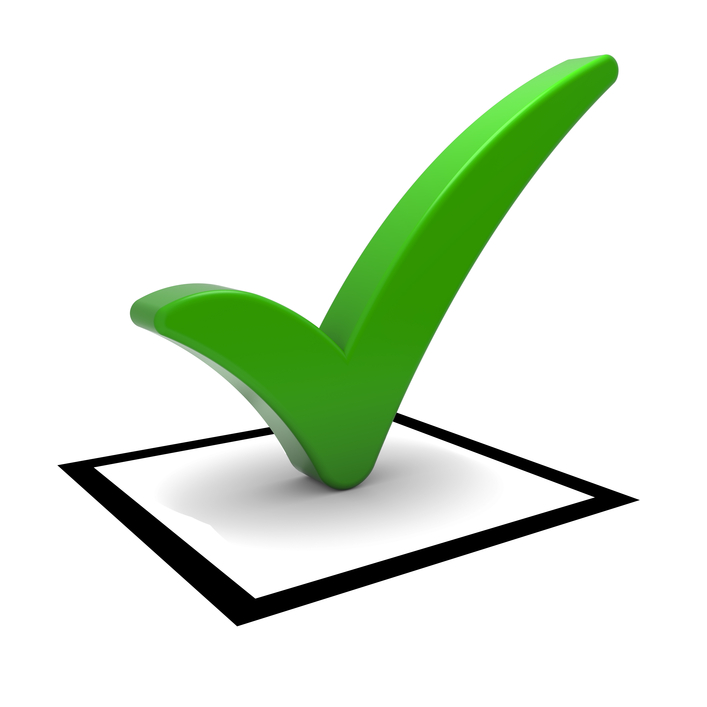 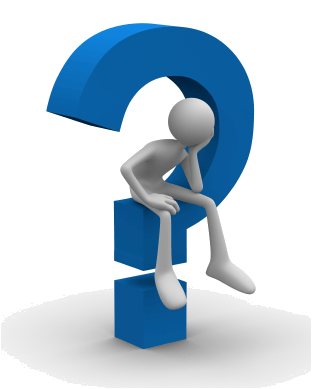 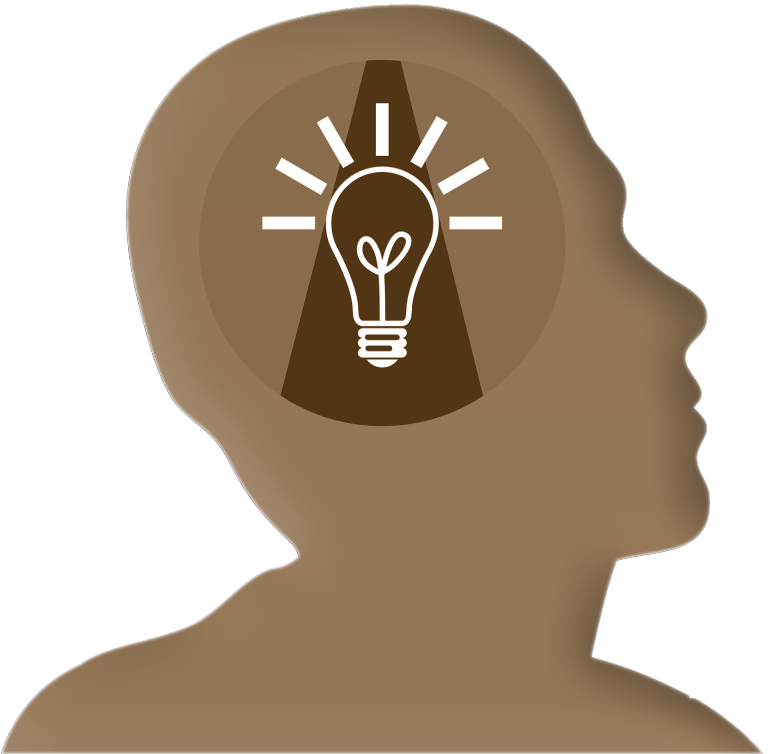 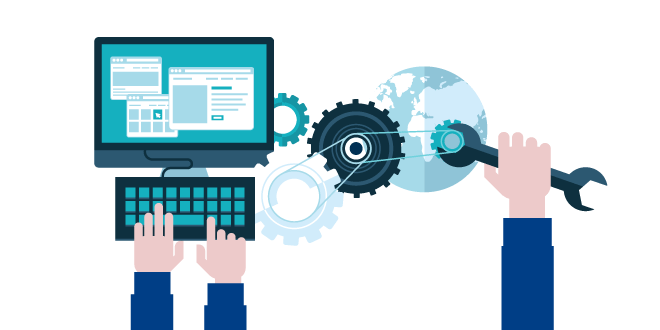 [Speaker Notes: Jefferson]
Problema
Solución
Participantes
Herramientas
Identificación
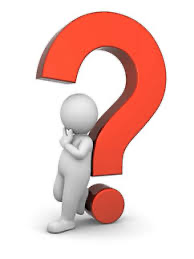 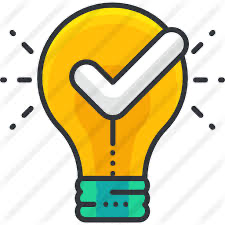 Ingenieros del conocimiento
Experto humano
PyClips
Frappe
[Speaker Notes: Ivan  - hablar]
Norma
Base del Conocimiento
Preguntas
CONCEPTUALIZACIÓN
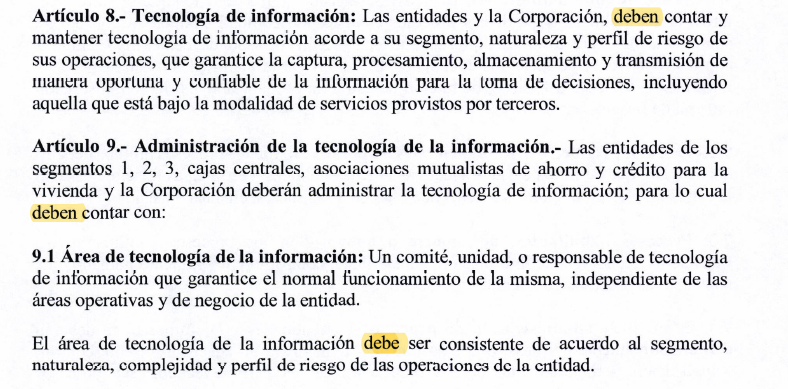 [Speaker Notes: jefferson]
Recomendaciones
Actividades
CONCEPTUALIZACIÓN
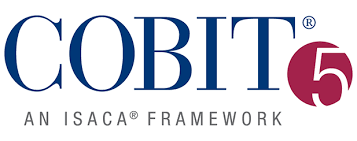 [Speaker Notes: ivan]
Modelo Base del Conocimiento
FORMALIZACIÓN
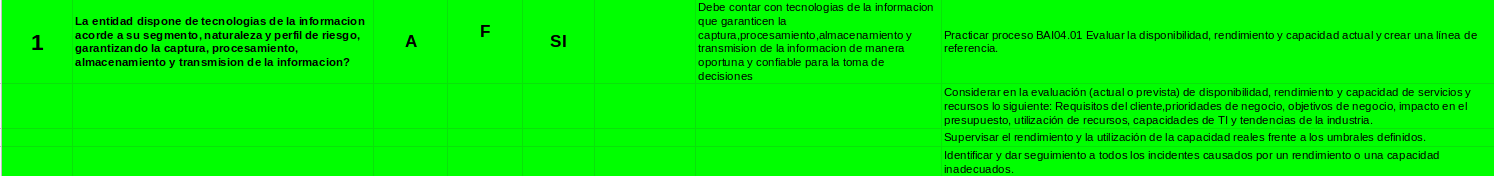 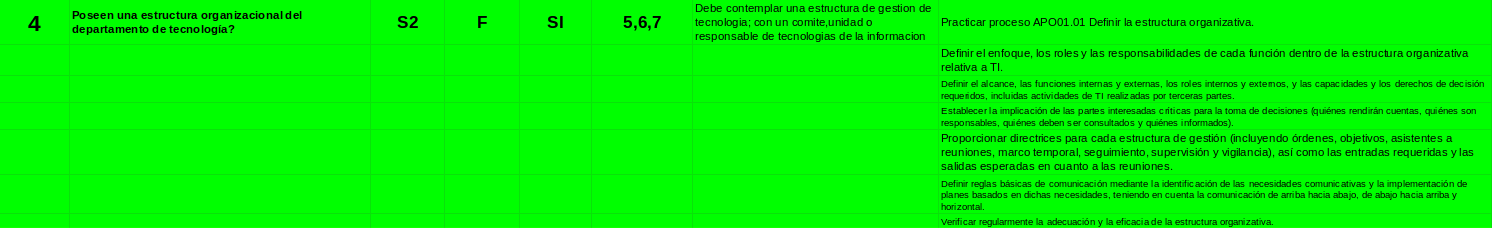 [Speaker Notes: Jefferson]
Matriz codificada regla sujeto
IMPLEMENTACIÓN
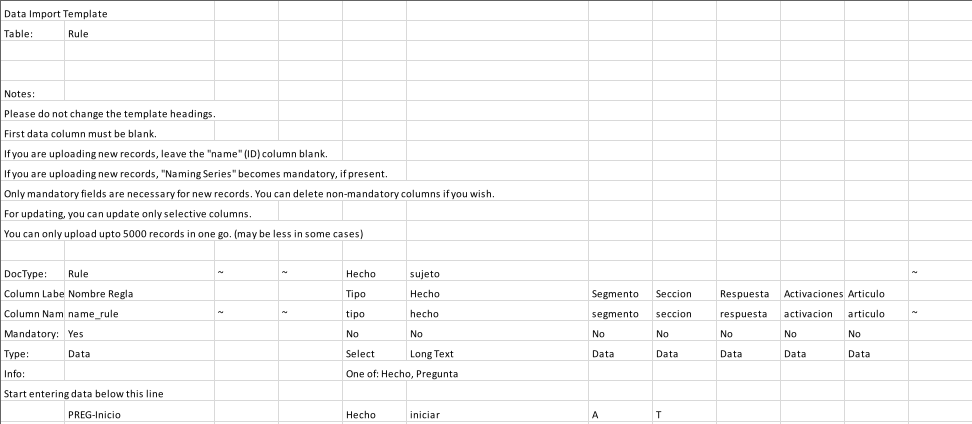 [Speaker Notes: Ivan]
Matriz codificada regla predicado
IMPLEMENTACIÓN
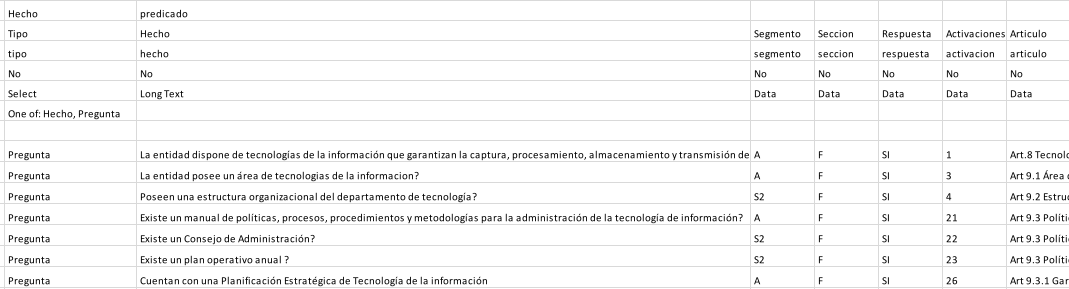 [Speaker Notes: ivan]
Arquitectura del sistema experto
Diagrama de flujo
IMPLEMENTACIÓN
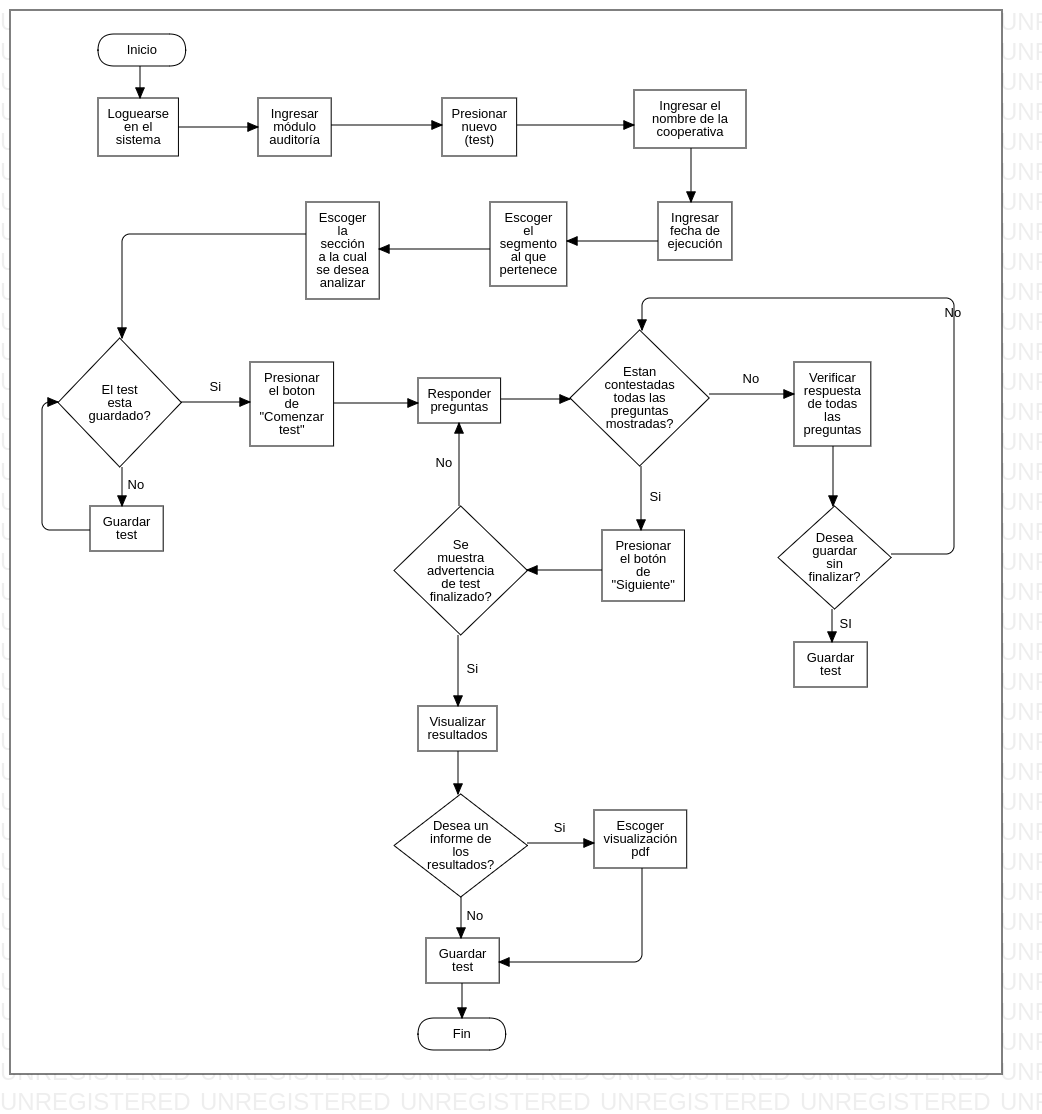 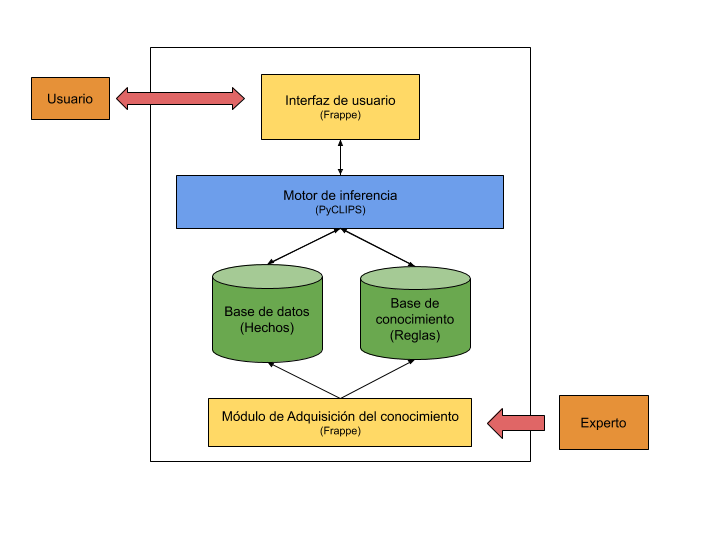 [Speaker Notes: Jefferson]
Validación escenario 1
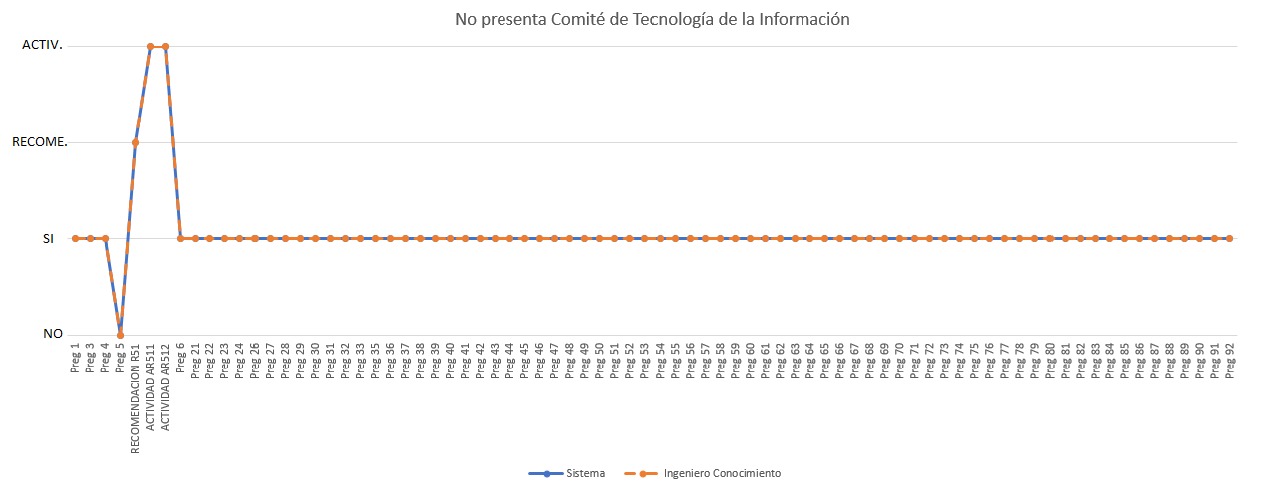 [Speaker Notes: Ivan]
Validación escenario 2
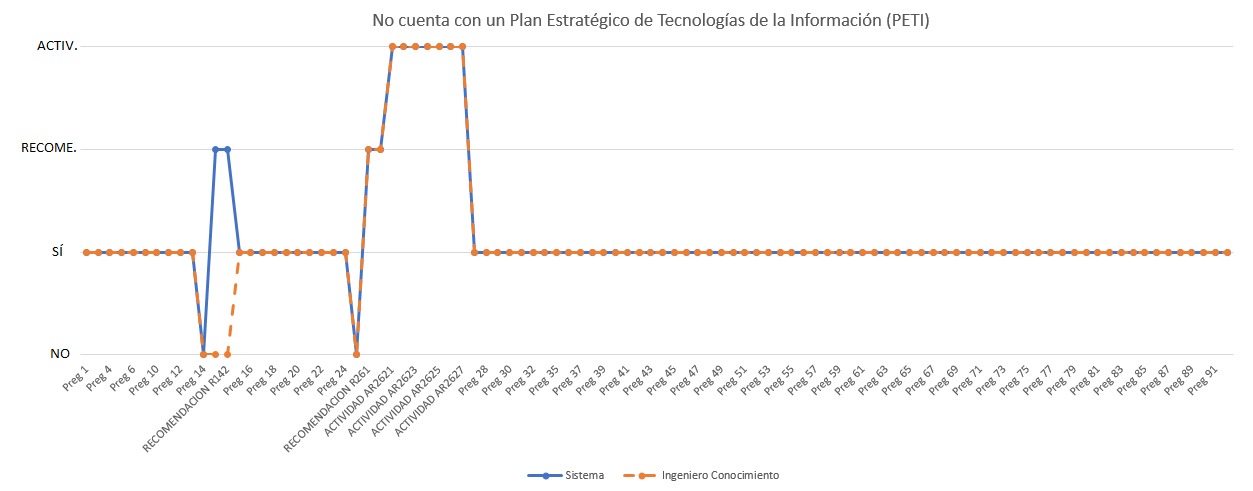 [Speaker Notes: jefferson]
Validación escenario 3
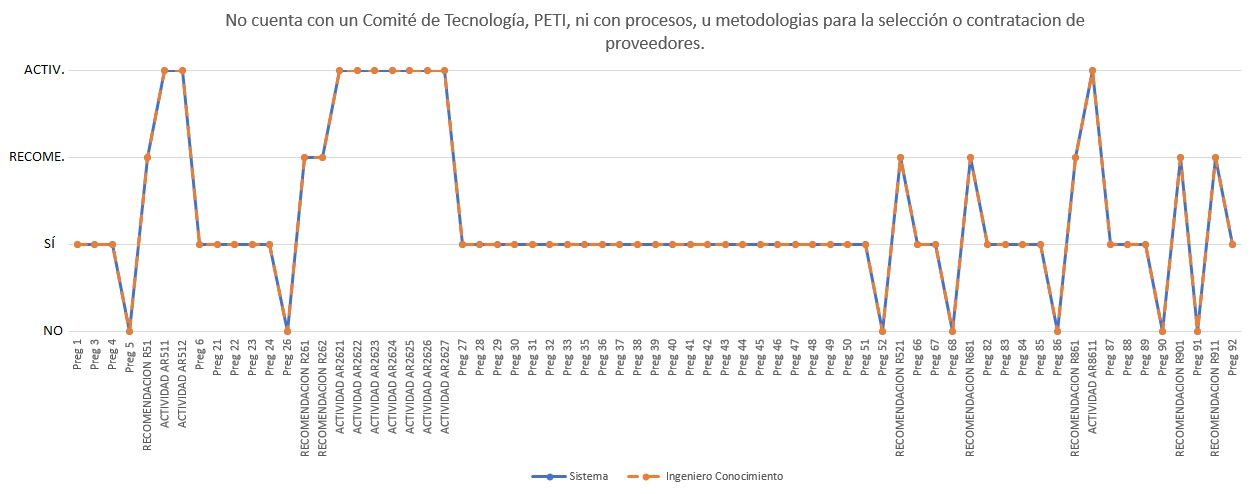 [Speaker Notes: Ivan]
Pruebas realizadas en un cooperativa del Ecuador
Datos del sistema experto
Datos de la cooperativa
Efectividad
PRUEBAS Y RESULTADOS
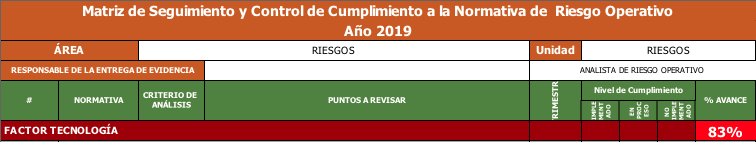 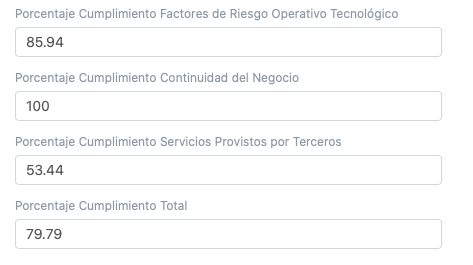 [Speaker Notes: Jefferson]
Recomendaciones
Actividades
Recomendaciones a la cooperativa
[Speaker Notes: Ivan]
CONCLUSIONES
El estado del arte actual investigado en referencia a sistemas expertos para el riesgo operativo tecnológico; ayudo a determinar la estructura más optima de la base del conocimiento, utilizando el encadenamiento de reglas hacia delante ya que las inferencias en el sistema experto se realizan a partir del cumplimiento de los artículos para determinar el nivel de conformidad de la norma por parte de la entidad.
El desarrollo del sistema experto presenta varios retos para el ingeniero del conocimiento ya que la parte más esencial del sistema es encontrar la manera de condensar todo el conocimiento de un experto en un sistema, si bien el utilizar una norma para delimitar el alcance del riesgo operativo ayudo a no extenderse demasiado, también permitió tener una base común para el experto y el ingeniero del conocimiento.
[Speaker Notes: Jefferson]
CONCLUSIONES
La metodología de Buchanan ayudo en gran parte al desarrollo del sistema experto ya que proporciono las pautas necesarias para su desarrollo, siendo las fases de conceptualización y formalización las más importantes, donde se especificó la manera en que se obtendrá la base del conocimiento y como transfórmalo para que pueda ser interpretado.
La auditoría de primera parte para el riesgo operativo tecnológico que se genera a partir del sistema experto puede ayudar considerablemente a los auditores como un primer vistazo a la entidad que se está auditando e inclusive puede ayudar a las cooperativas como medio para conocer su estado actual del cumplimiento de la norma o las actividades a realizar al momento de cambiar de segmento.
Los resultados obtenidos por parte del sistema experto al realizar la prueba en una cooperativa de ahorro y crédito, tienen un porcentaje de efectividad del 96,13% siendo un índice considerable para poder confiar en el sistema experto, siendo los resultados muy similares a los de un auditor interno.
[Speaker Notes: Ivan]
TRABAJOS FUTUROS
El sistema experto desarrollado puede tener un nuevo alcance integrando toda la norma de control y realizando la auditoria tanto para el riesgo legal como para el riesgo operativo con todas sus secciones y no solo con la sección de tecnología. 
La norma utilizada en el sistema experto tiene referencias directas de otras normas, por lo cual sería posible integrar esas normas al sistema experto permitiendo tener un compendio de las normas de la SEPS y realizar un análisis más completo de las regulaciones emitidas.
Finalmente, la arquitectura del sistema experto desarrollado permite que el mismo sirva como base para crear nuevos sistemas con diferentes enfoques, a través de los archivos Excel ingresando nuevas preguntas, nuevas recomendaciones y nuevas reglas de manera sencilla.
[Speaker Notes: Jefferson, 1
 ivan  2
Jefferson 3]
GRACIAS